Pengalamatan Logis Internet Protocol versi 4 (IPV4)
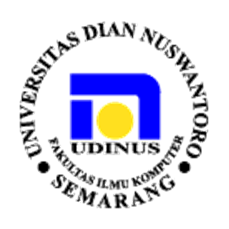 Objectives
Memahami struktur IP address dan mampu melakukan konversi angka biner 8-bit dan angka desimal.
Mampu mengklasifikasikan tipe IP address dan mengetahui penggunaannya dalam network.
Menjelaskan bagaimana IP address dialokasikan.
Menentukan porsi network dan host dari sebuah IP address dan menjelaskan peran subnet mask dalam membagi-bagi network.
Memahami konsep subnetting dan implementasinya.
IP Address Format
IP address merupakan angka  biner sepanjang 32 bit.
32 bit address dibagi menjadi 4 octet dimana setiap 1 octet = 8 bit.
4 angka octet tersebut dapat dituliskan dalam bentuk desimal dan dipisahkan oleh tanda titik (.) menjadi format dotted-decimal.
32 bit angka biner tersebut terbagi menjadi 2 bagian: network dan host.
Perbandingan porsi network dan host tergantung dari subnet mask yang dipakai.
IP Address Format
Setiap oktet dapat di konvert ke dalam 
bentuk 8 bit biner, dan sebaliknya.
dotted-decimal = 192.168.10.1
32 bit address
Binary ke Decimal
1 octet = 1 byte = 8 bit, setiap 8 bit ini bisa kita konversi ke dalam bentuk desimal.
1 byte / 1 octet
10101010
1 	2                    3              4                   5                6                 7              8
1

2

3

4
=
128 + 0 + 32 + 0 + 8 + 0 + 2 + 0
170
Jadi, 10101010 = 170
Binary ke Decimal
10101100000100000000010000010100
IPv4 Address 32 bit
Pisahkan 32 bit
Menjadi 4 oktet
10101100000100000000010000010100
10101100
00010000
00000100
00010100
178.16.4.20
Decimal ke Binary
204
204  ≥  128
76  ≥  64
12  <  32
12 <  16
12  ≥  8
4  ≥  4
0 < 2
0 < 1
204 – 128 = 76
76 – 64 = 12
12 – 8 = 4
4 – 4 = 0
1
0
0
0
0
1
1
1
Jadi, 204 = 11001100
Network Prefix
Network Prefix merupakan angka yang mengindikasikan berapa banyak bit-bit pertama dari 32 bit IP address yang merepresentasikan porsi network.
172.16.4.71/24
24 bit pertama merupakan porsi network, 8 bit sisanya porsi host
172.16.4.71/26
26 bit pertama merupakan porsi network, 6 bit sisanya porsi host
Subnet Mask
Subnet mask adalah 32 bit angka biner yang dituliskan dalam bentuk dotted-decimal yang juga berfungsi sebagai indikator porsi network dan porsi host sebuah IP address. 
Subnet mask dibuat dengan cara memberi nilai 1 pada setiap bit porsi network dan nilai 0 pada setiap bit porsi host.
172.16.4.71/24
Subnet mask
172.16.4.71/26
Subnet mask
Subnet Mask
Format subnet mask dalam biner adalah sejumlah angka 1 berurutan kemudian diikuti angka 0 hingga akhir. Karenanya nilai decimal setiap oktetnya terbatas beberapa angka.
Bisa kita lihat bahwa sebuah oktet subnet mask bernilai 255 semua bit-bit nya bernilai 1 yang berarti semua bit oktet bersesuaian di dalam IP address merupakan bit porsi network.
Sebaliknya, oktet subnet mask bernilai 0 semua bit-bit nya bernilai 0 yang berarti semua bit oktet bersesuaian di dalam IP address merupakan bit porsi host.
Tipe-Tipe Address
Host address
IP address yang di assign ke sebuah host dalam suatu network.
Network address
IP address yang menunjukkan address sebuah network.
Semua host dalam network yang sama memiliki network address yang sama.
Semua bit dalam porsi host address ini bernilai 0.
Broadcast address
IP address special yang digunakan untuk mengirim data ke semua host yang ada dalam network tersebut.
Semua bit dalam porsi host address ini bernilai 1.
172.16.4.71/24
Network address : 172.16.4.0
Broadcast address : 172.16.4.255
Tipe-Tipe Address
172.16.4.71/24
Host address : 172.16.4.71
Network address : 172.16.4.0
Semua host bit di set 0
Broadcast address : 172.16.4.255
Semua host bit di set 1
Tipe-Tipe Address
172.16.4.71/25
Host address : 172.16.4.71
Network address : 172.16.4.0
Semua host bit di set 0
Broadcast address : 172.16.4.127
Semua host bit di set 1
Tipe-Tipe Address
172.16.4.71/26
Host address : 172.16.4.71
Network address : 172.16.4.64
Semua host bit di set 0
Broadcast address : 172.16.4.127
Semua host bit di set 1
Valid Range IP Address
Valid Range IP Address adalah sekumpulan IP address dalam sebuah network yang bisa di assign ke sebuah host. Valid range IP address berada diantara network address + 1  dan broadcast address - 1.
Jumlah porsi bit network = 25, porsi bit host = 7
192.168.52.130/25
Jumlah Total host = 2n - 2
n = jumlah bit host.
Total host = 27 – 2 = 126
Susunan IP Address
Host IP address
Digunakan untuk IP address host.
Range : 0.0.0.0 sampai 223.255.255.255
Multicast IP address
Digunakan untuk alamat multicast group
Range : 224.0.0.0 sampai 239.255.255.255
Experimental IP address
Digunakan untuk keperluan riset
Untuk saat ini tidak bisa digunakan oleh host.
Range : 240.0.0.0 sampai 255.255.255.254
Dalam format dotted-decimal, range IP address adalah dari 0.0.0.0 sampai 255.255.255.255
Private Address
Sebagian besar host IP address merupakan IP address publik yang di desain untuk network yang dapat terhubung ke Internet.
Private Address
Blok IP address yang digunakan untuk network dengan keperluan terbatas atau network yang tidak memerlukan koneksi Internet.
Blok IP address Private
Host-host dalam network yang menggunakan IP address private tidak bisa bebas mengakses Internet, diperlukan sebuah service yang disebut Network Address Translation (NAT) untuk ‘mengakali’nya.
IP address spesial
Network dan broadcast
Dalam setiap network, IP address pertama (network) dan IP address terakhir (broadcast) tidak bisa di assign sebagai IP host.
Default route
IP address 0.0.0.0, digunakan untuk me-route paket yang router tidak memiliki informasi network tujuan paket tersebut.
Loopback
IP address 127.0.0.1 (127.0.0.0/8)
IP address spesial yang digunakan host untuk mengirim paket menuju dirinya sendiri.
Link-local
IP address 169.254.0.0/16
Biasanya otomatis di assign ke host oleh OS ketika tidak tersedia konfigurasi IP atau gagal request DHCP.
Beberapa IP address tidak bisa di assign ke sebuah host dengan berbagai macam alasan, ada juga yang dapat di assign namun dengan batasan-batasan tertentu.
Kelas IP Address
Pengalamatan network dengan menggunakan blok IP address yang mengacu pada kelas A,B,C  seperti diatas biasa disebut classful addressing.
Sistem pengalamatan yang sering dipakai di lapangan adalah classless addressing, dimana penggunaan blok IP address dalam network disesuaikan dengan jumlah anggota host yang dibutuhkan.
To be continued
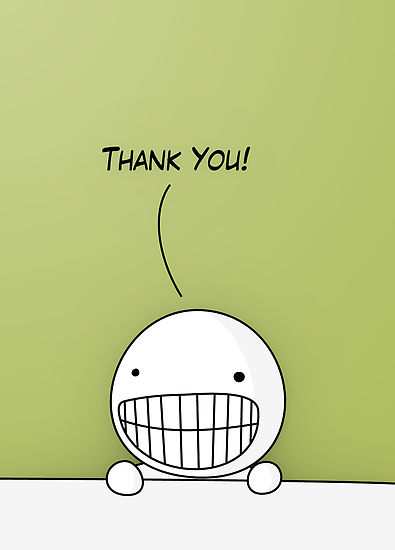 https://netsec.id/header-ipv4/
https://ngonfig.net/ip-address.html